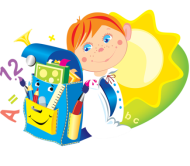 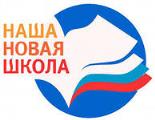 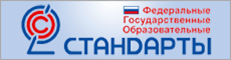 Анализ результатов работы по реализации ФГОС в 1 классе КГКСКОУ СКШИ 8 вида 11
Учитель начальных классов 
Шишканова Снежана Егоровна
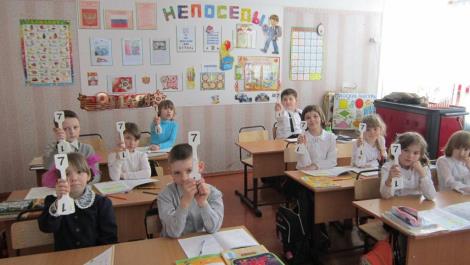 В основу Стандарта положен деятельностный и дифференцированный подход
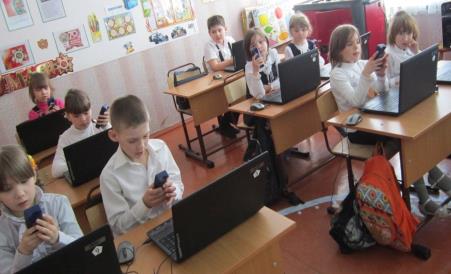 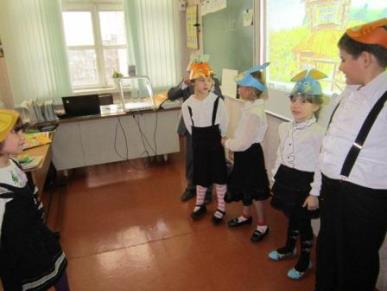 Система образования отказывается от традиционного представления результатов обучения в виде ЗУНов
Стандарт устанавливает требования к личностным и предметным результатам обучения
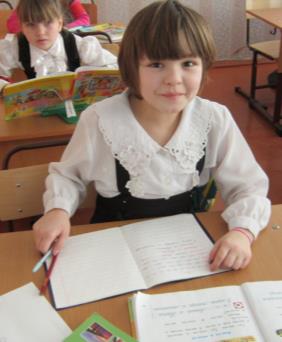 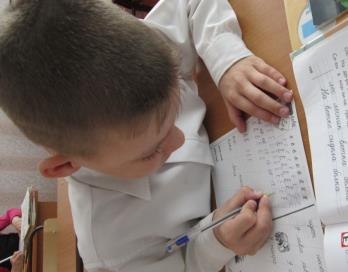 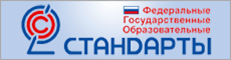 Основными  результатами  образования  в  начальной  школе,   согласно ФГОС НОО для  детей с интеллектуальными нарушениям, должны стать  два  вида  результатов:  личностные  и  предметные.
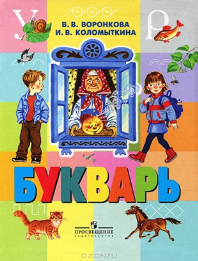 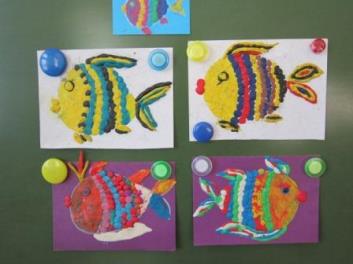 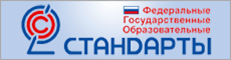 Личностные результаты освоения АООП  включают индивидуально-личностные качества, жизненные и социальные компетенции обучающегося и ценностные установки.
Предметные результаты освоения АООП  включают освоенные обучающимися знания и умения, специфичные для каждой  предметной области, готовность к их применению, рассматриваются как составляющая при оценке итоговых достижений. Не являются основным критерием при переводе
Неотъемлемой частью ФГОС являются базовые учебные действия
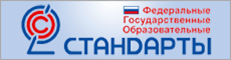 Познавательные;
Личностные;
Коммуникативные;
Регулятивные.
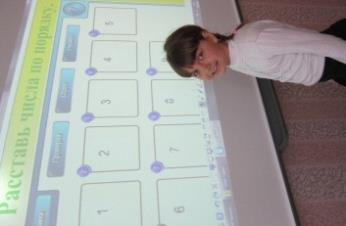 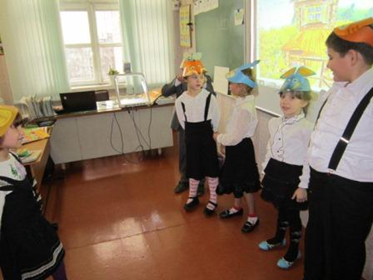 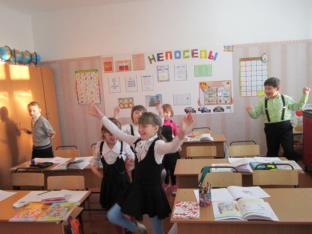 Реализация ФГОС
С 1 сентября 2014 года наша школа, 1 класс, перешел на реализацию ФГОС НОО для детей с интеллектуальными нарушениями.
В 1 классе обучается 13  человек. Из них 3 учащихся на домашнем обучении.
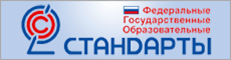 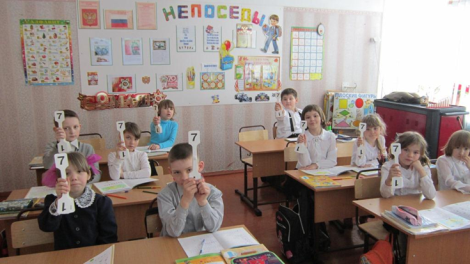 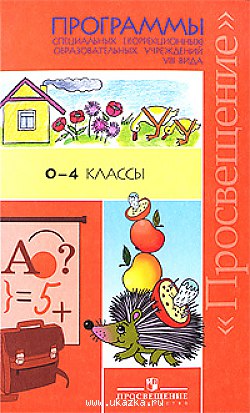 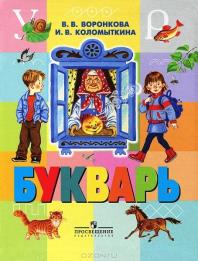 Класс обучается по программе В.В.Воронковой «Программы
 специальных (коррекционных) образовательных учреждений
 VIII вида  для  подготовительных, 1-4 классов». Все обучающиеся обеспечены учебниками и тетрадями на печатной основе по математике.
Разработка необходимой документации по ФГОС
рабочие программы по учебным предметам в 1 классе в соответствии с требованиями ФГОС ОВЗ; 
коррекционно-развивающие программы;
план внеурочной деятельности;
карты оценивания предметных достижений;
программа оценки личностных результатов.

На сайте школы
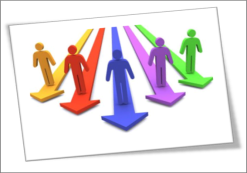 Предметные достижения планируемых результатов по математике
Оценка личностных результатов образования
Предметные достижения планируемых  результатов  по математике
0  баллов  ―  действие  отсутствует,  обучающийся  не  понимает  его смысла, не включается в процесс выполнения вместе с учителем;
1 балл ― смысл действия понимает, связывает с конкретной ситуацией, выполняет  действие  только  по  прямому  указанию  учителя,  при необходимости требуется оказание помощи;
2 балла ― преимущественно выполняет действие по указанию учителя, в отдельных ситуациях способен выполнить его самостоятельно;
3  балла  ―  способен  самостоятельно  выполнять  действие  в определенных ситуациях, нередко допускает ошибки, которые исправляет по прямому указанию учителя; 
4  балла  ―  способен  самостоятельно  применять  действие,  но  иногда допускает ошибки, которые исправляет по замечанию учителя;
5 баллов ― самостоятельно применяет действие в любой ситуации.
Особые образовательные потребности обучающихся обусловливают необходимость специального подбора  учебного  и  дидактического  материала, настольных игр по темам.
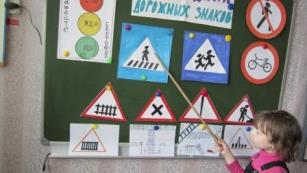 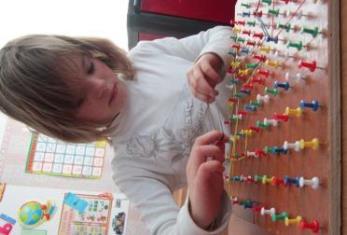 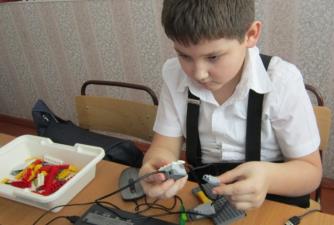 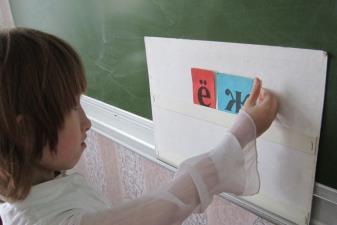 Оборудование учебного кабинета соответствует требованиям Стандарта
Есть доступ в Интернет.
Класс оборудован интерактивным комплексом
       (включая специализированные  компьютерные  инструменты  обучения,  мультимедийные  средства)  дают  возможность  удовлетворить  особые  образовательные  потребности  обучающихся  с умственной  отсталостью  (интеллектуальными  нарушениями),  способствуют мотивации  учебной  деятельности,  развивают  познавательную  активность обучающихся. 
Ежедневно уроки проводились с использованием компьютерной техники.
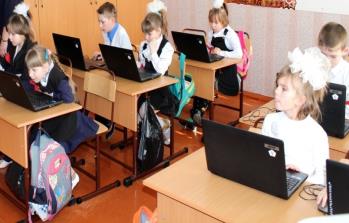 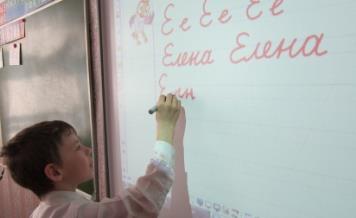 Уроки проводятся с применением новых образовательных технологий
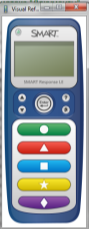 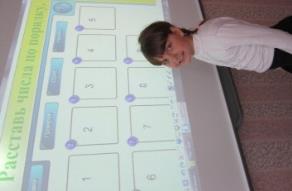 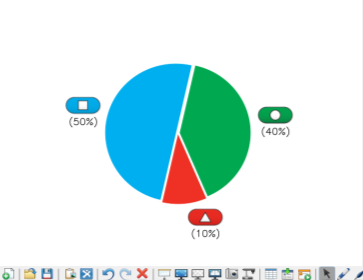 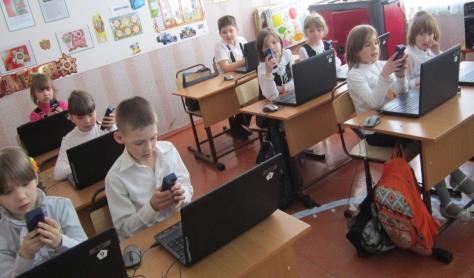 В соответствии с требованиями ФГОС НОО в 1 классе была организована внеурочная деятельность обучающихся
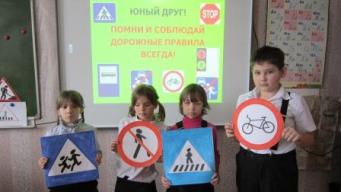 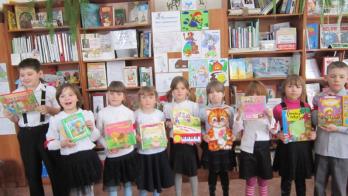 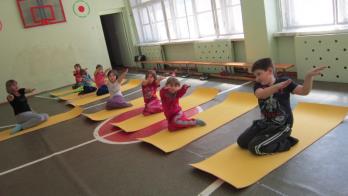 Занятость обучающихся во внеурочное время
Декоративно – прикладное направление внеурочной деятельности
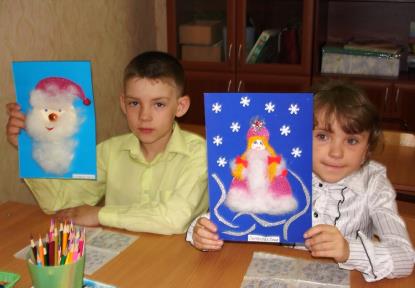 Очень умелые ручки
Декоративно – прикладное направление внеурочной деятельности
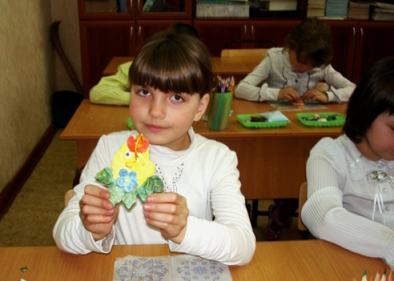 Изостудия 
«Волшебные краски»
Тестопластика
Художественно – эстетическое направление
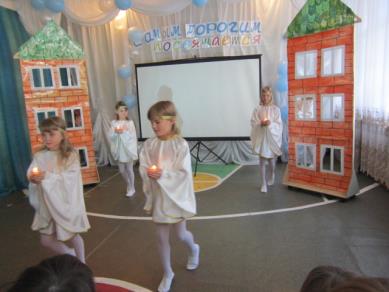 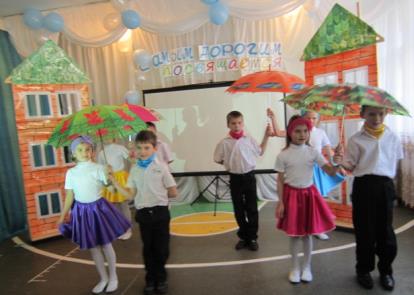 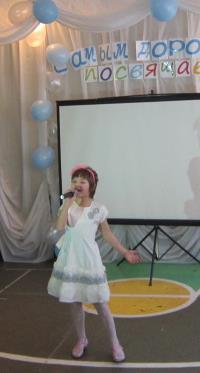 Студия эстрадного жанра «Драйв»
Театральный кружок «Лукоморье»
Праздники, экскурсии, мероприятия
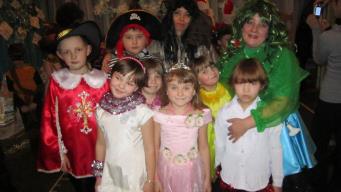 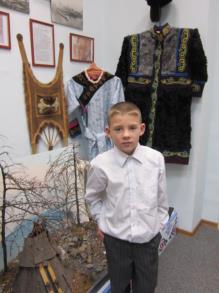 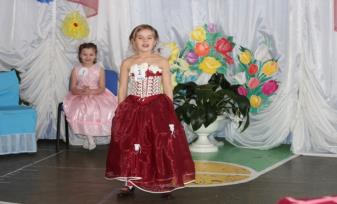 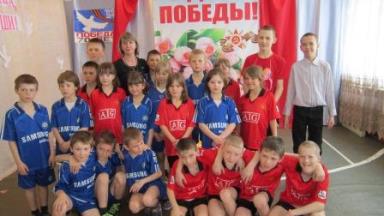 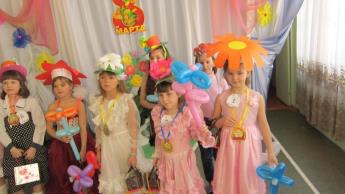 С целью мониторинга сформированности предметных результатов проводилась диагностика различных видов работ обучающихся в 1 классе
Результаты предметных достижений обучающихся 1 класса по итогам проверочных работ по предметам
Диаграмма исследования БУД у учащихся 1 класса
 (стартовый мониторинг)
С родителями обучающихся проводилась информационная работа. Родители познакомились с образовательной программой, материально – техническим обеспечением класса, режимом работы учреждения.
На  родительском собрании были предложены формы портфолио ученика. Проведено родительское собрание «О целях и задачах введения ФГОС».
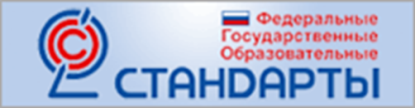 Портфолио ученика как метод оценивания индивидуальных достижений учащихся в рамках реализации ФГОС
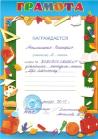 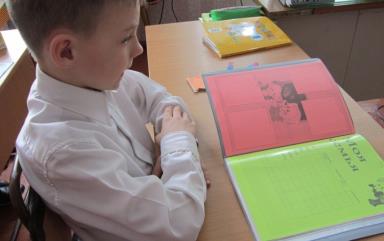 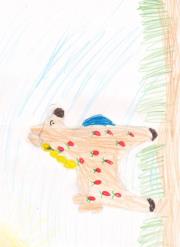 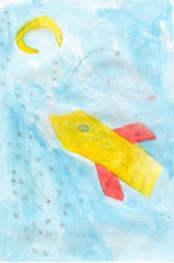 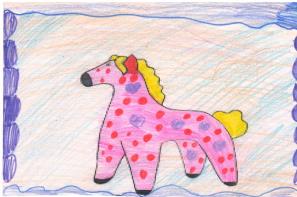 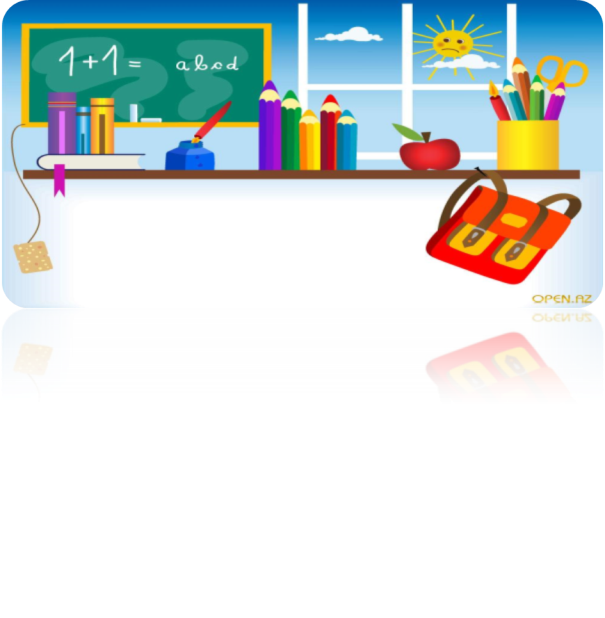 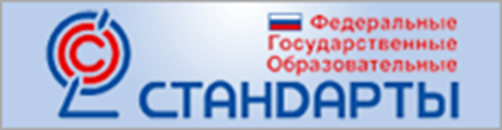 С п а с и б о
з а
в н и м а н и е !!!
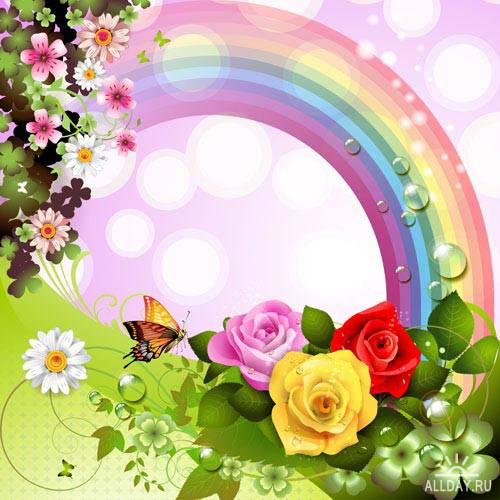